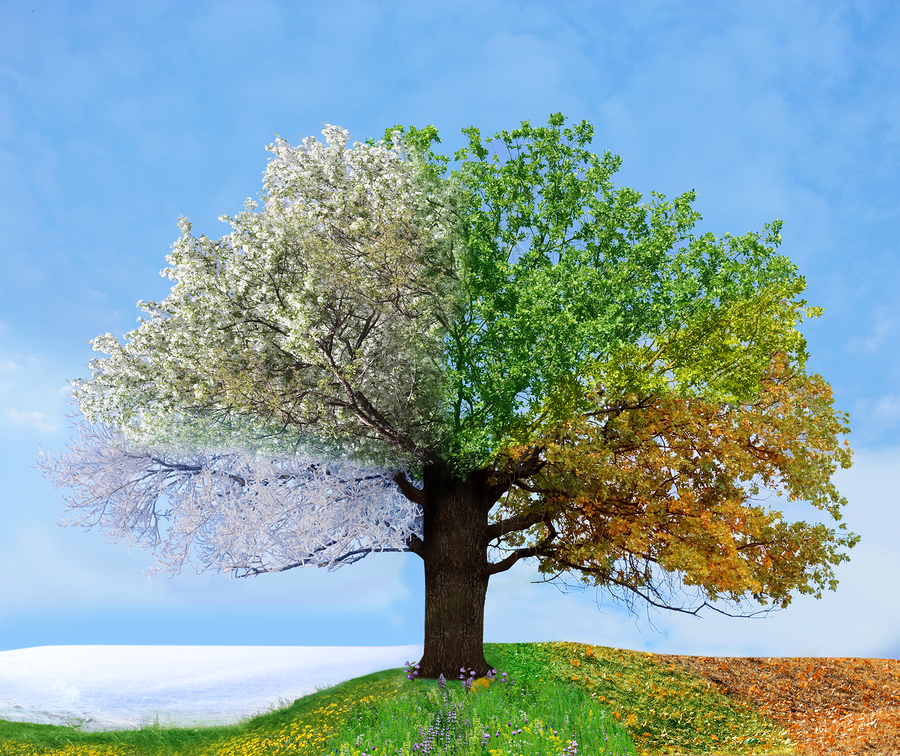 Thankful for the PastHopeful for the Future
January 20, 2019
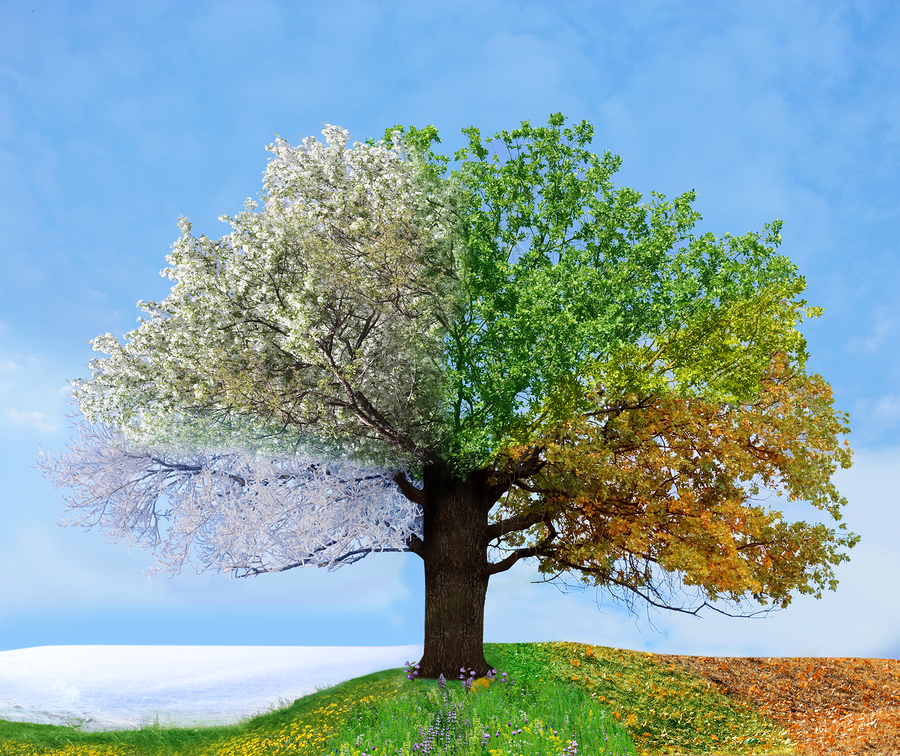 Always remember what you have been taught, and don't let go of it. Keep all that you have learned; it is the most important thing in life.				Proverbs 4:13
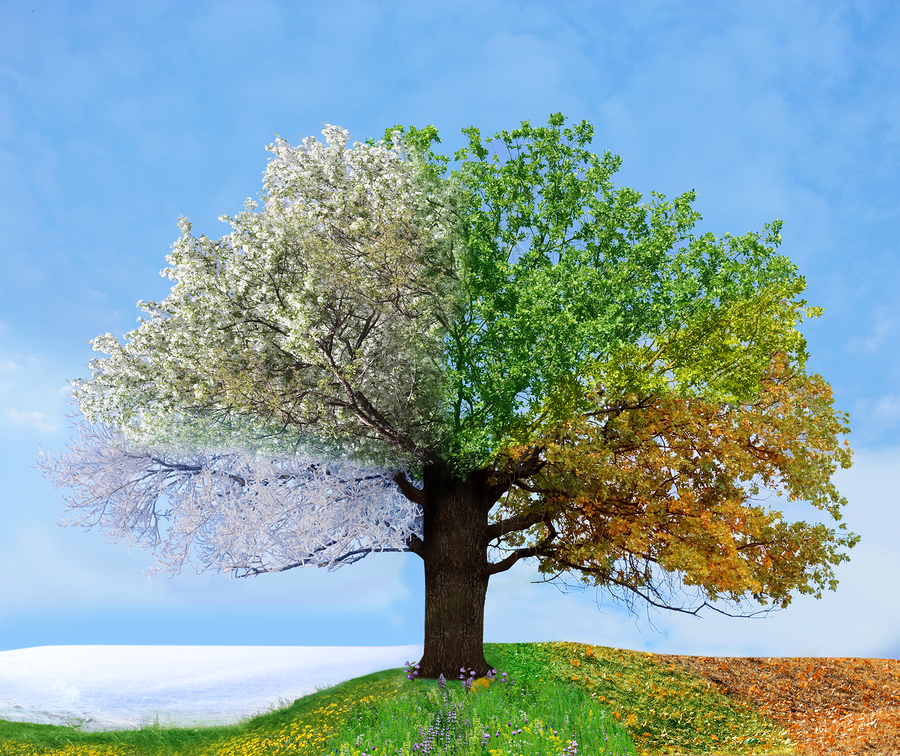 I will remember the deeds of the Lord;yes, I will remember your miracles of long ago. I will consider all your worksand meditate on all your mighty deeds.”Your ways, God, are holy.What god is as great as our God?You are the God who performs miracles;you display your power among the peoples.With your mighty arm you redeemed your people				Psalm 77: 11-15
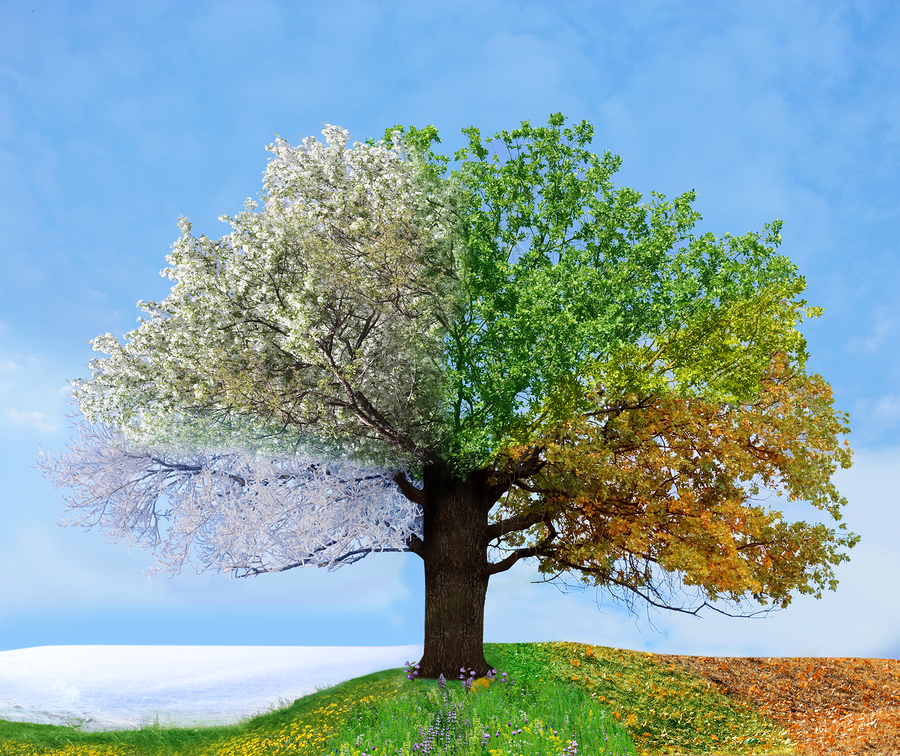 “Well done, good and faithful servant; you were faithful over a few things, I will make you ruler over many things. Enter into the joy of your lord.”		Matthew 25:21
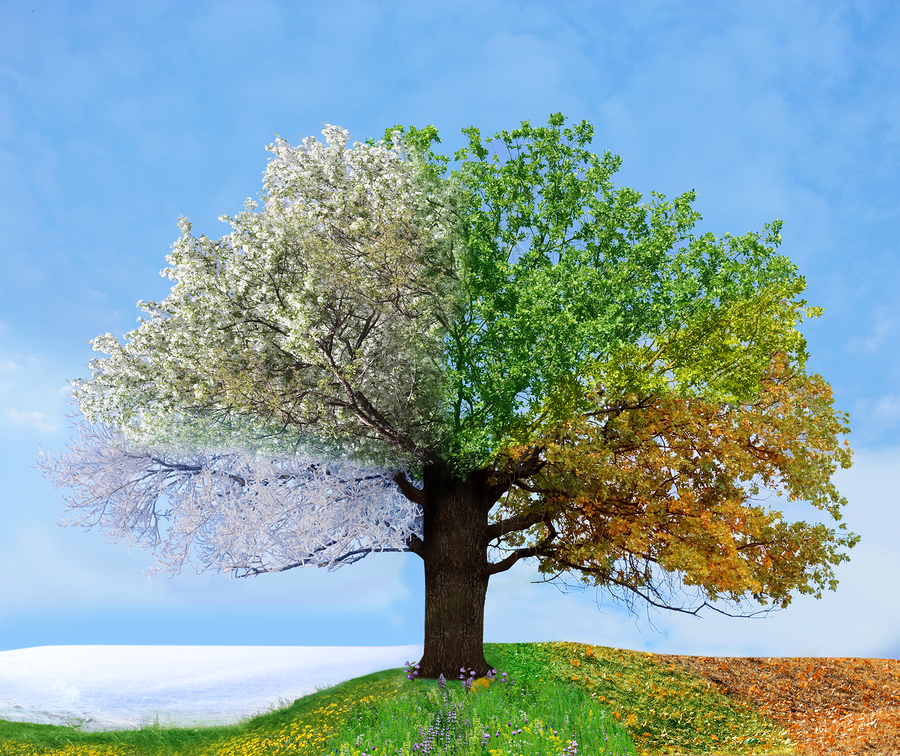